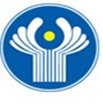 О ходе выполнения Программы по развитию национальных ядерных инфраструктур государств-участников СНГ и Плана мероприятий по ее реализации
24-е заседание Комиссии государств – участников СНГ по использованию атомной энергии в мирных целях
Черняховская Юлия Валентиновна
Заместитель генерального директора по ядерной инфраструктуре
АО «Русатом Сервис»
29 ноября 2023 г.
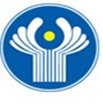 РАЗВИТИЕ ЯИ НА ПРОСТРАНСТВЕ АТОМ СНГ
02.12.2022 решением Экономического совета СНГ утверждена Программа по развитию национальных ЯИ государств – участников СНГ и План мероприятий по ее реализации.
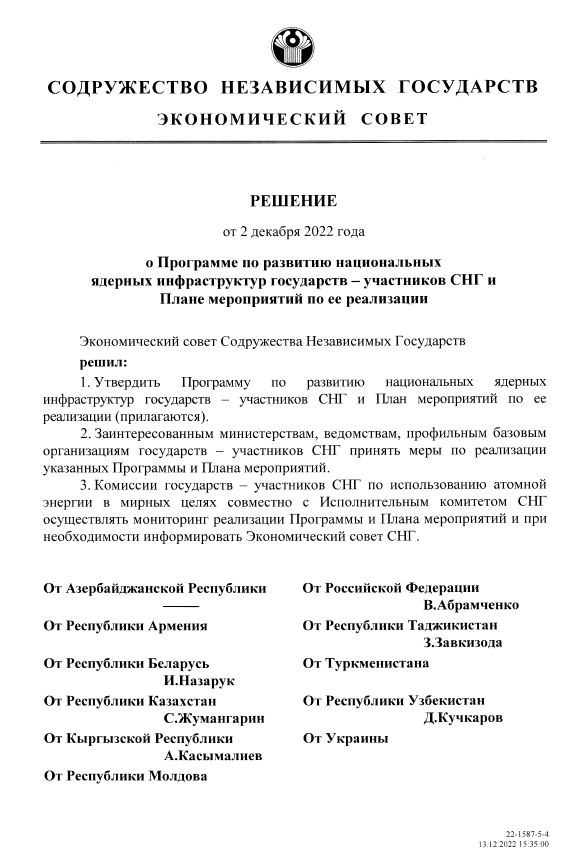 Цели, 2023 – 2025 годы:
1
Совершенствование ядерной инфраструктуры, нормативно-правовой базы и институциональной основы для реализации программы мирного использования ядерных технологий
2
Развитие кадрового потенциала для ядерной инфраструктуры
3
Обмен опытом и проведение совместных мероприятий по повышению компетенций в областях ядерной инфраструктуры в рамках многостороннего и двустороннего сотрудничества
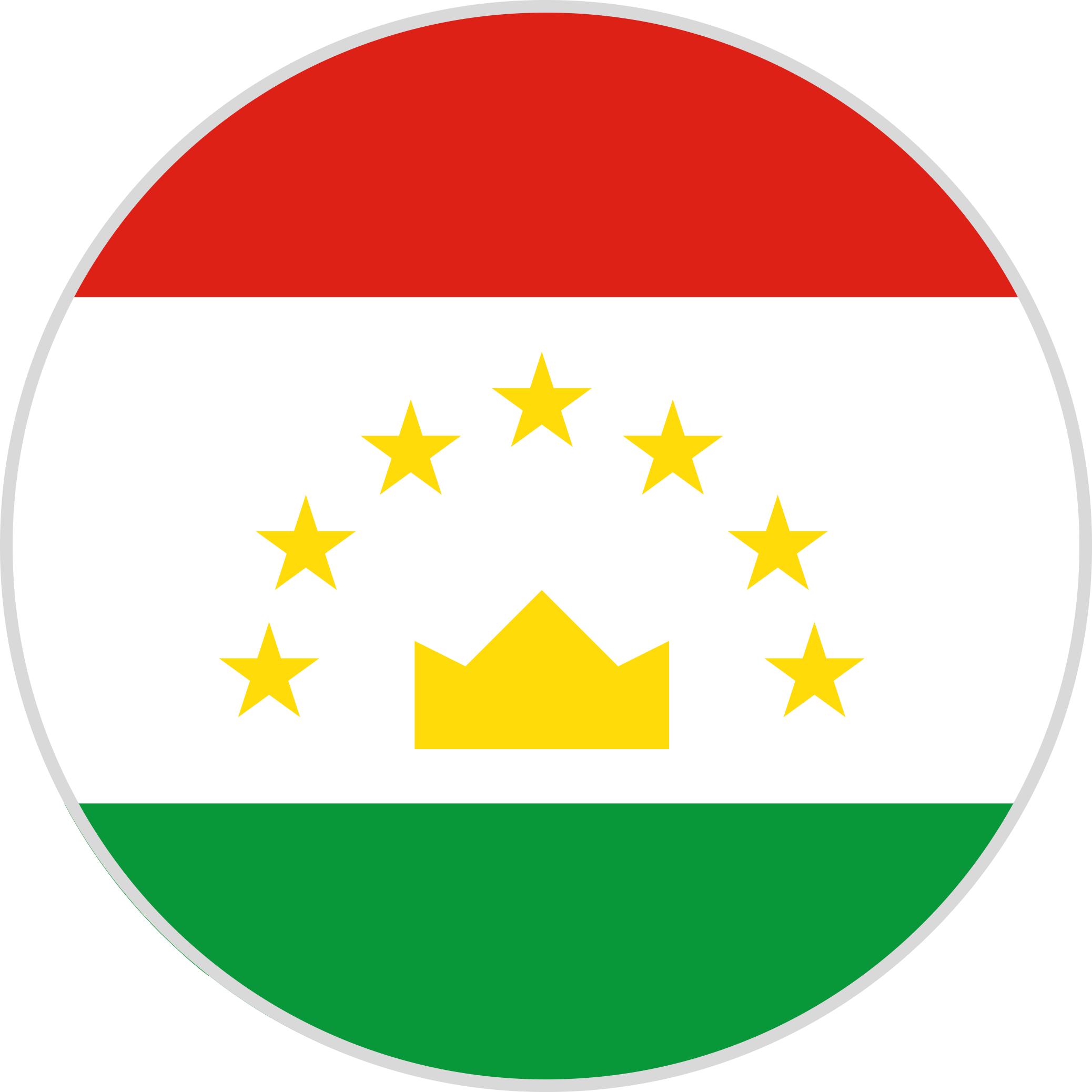 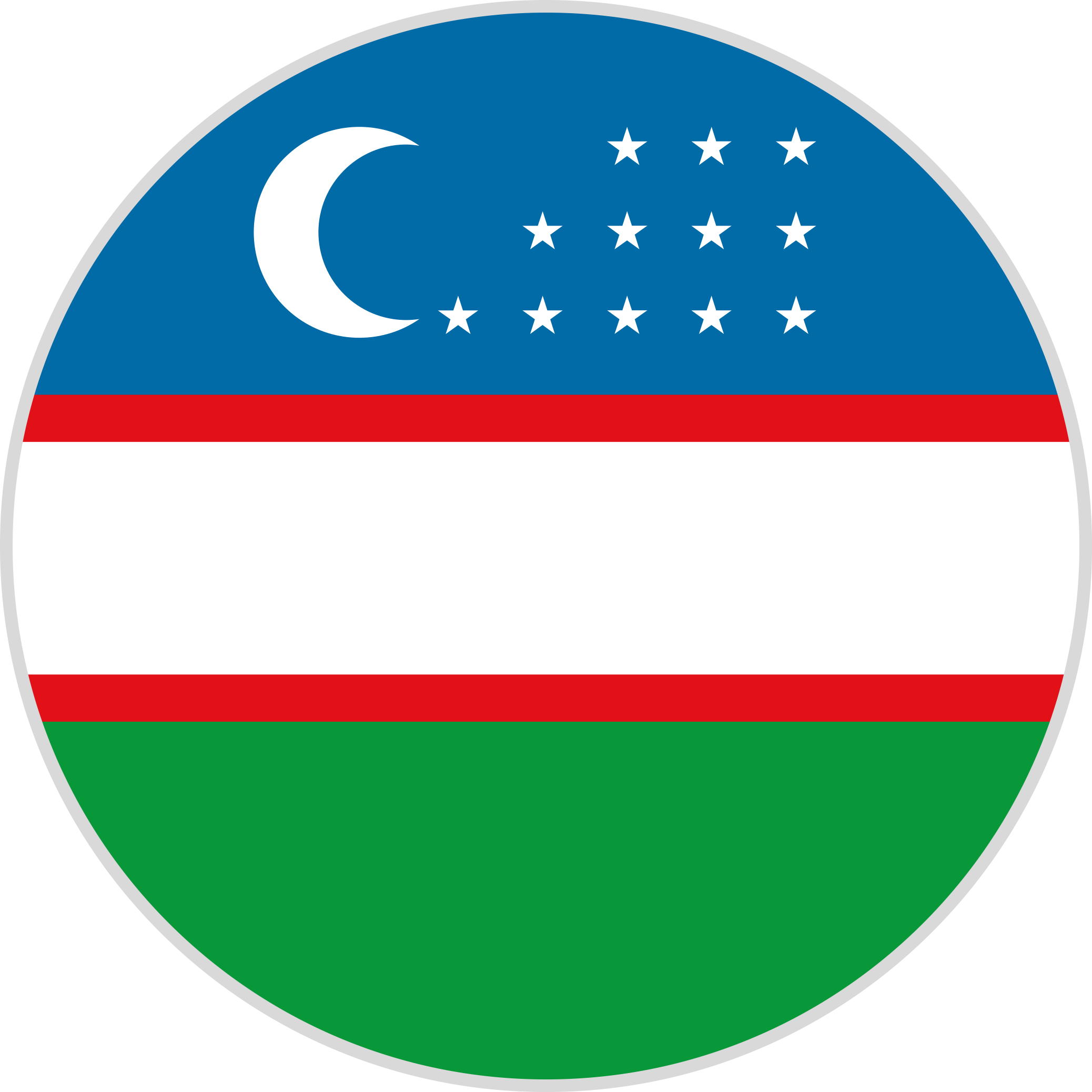 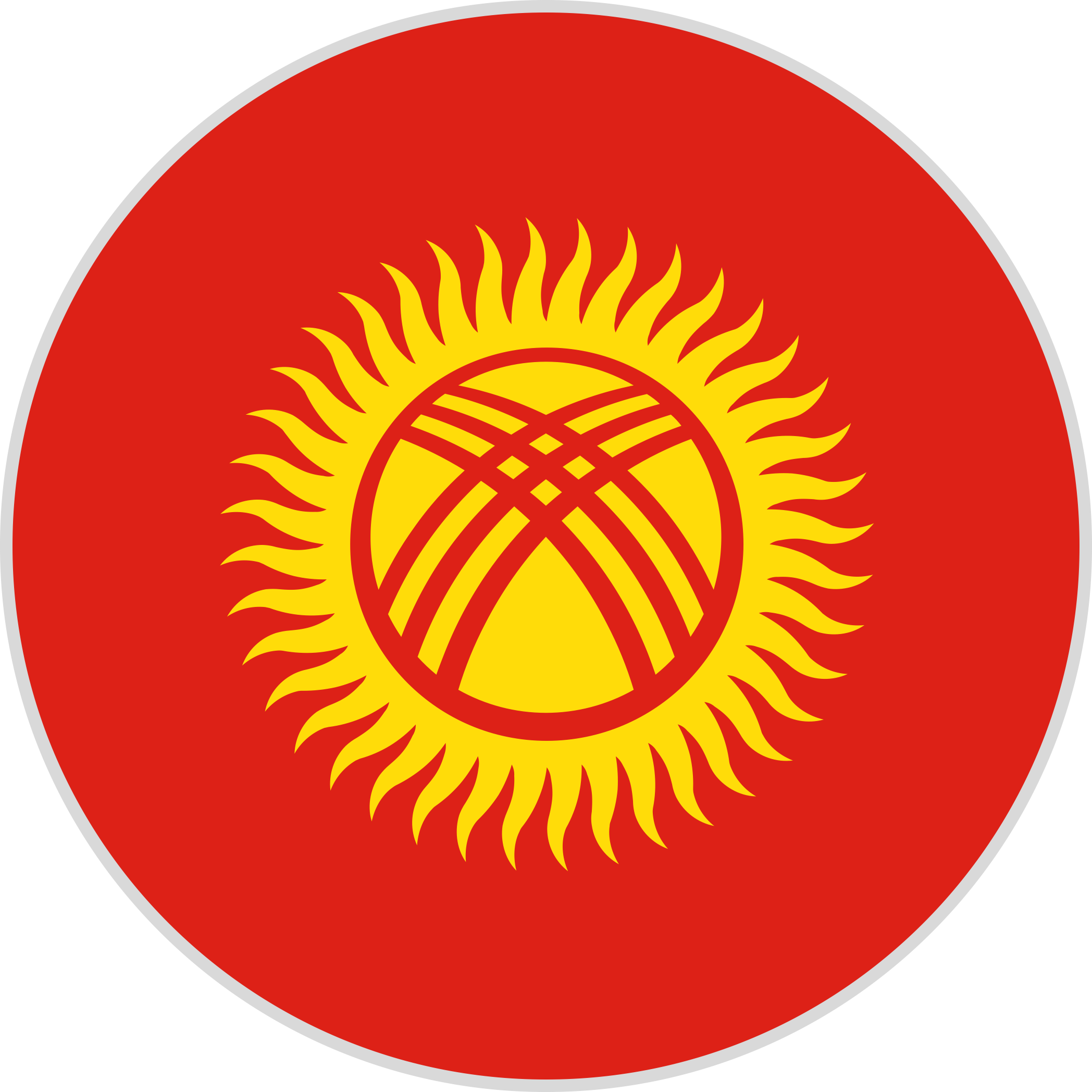 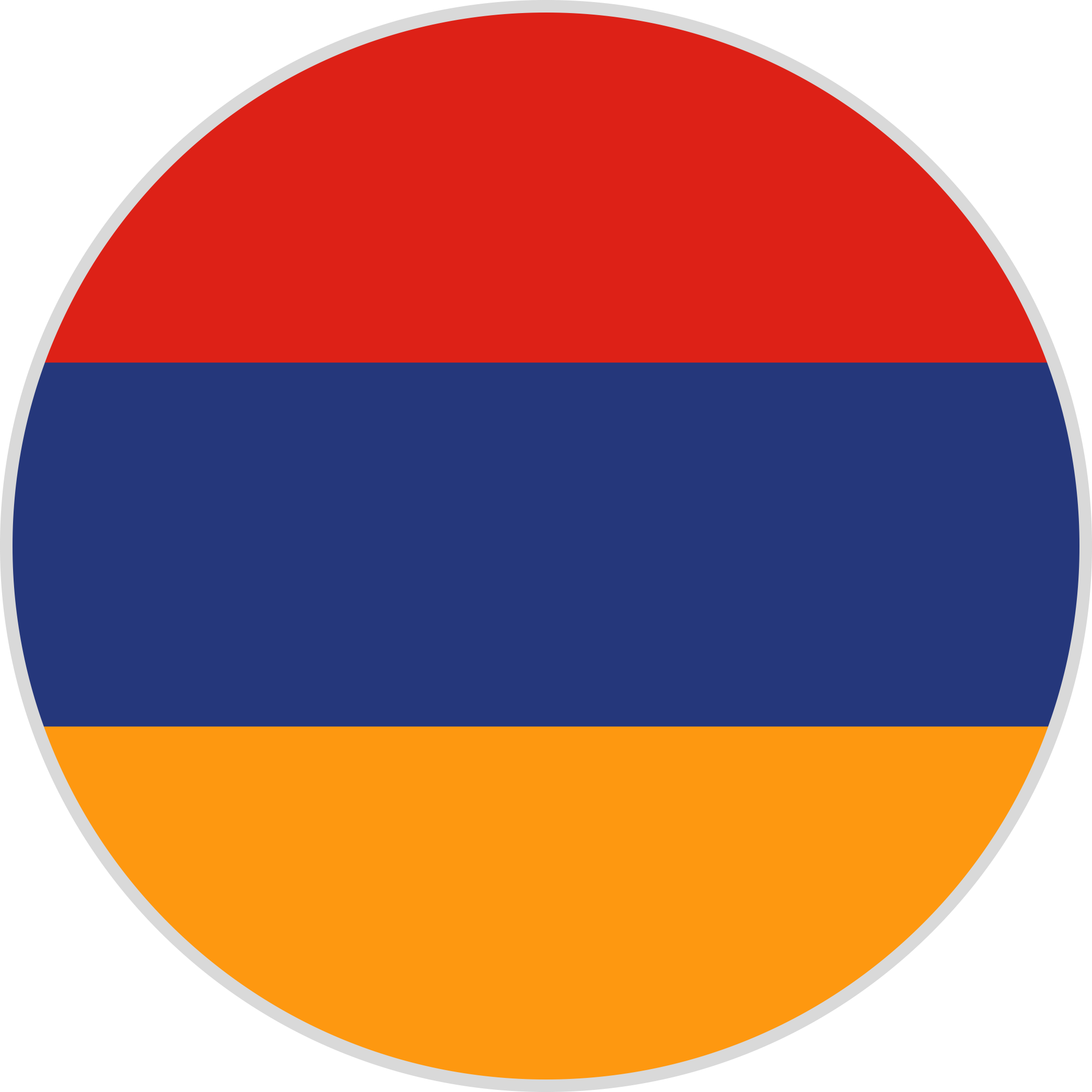 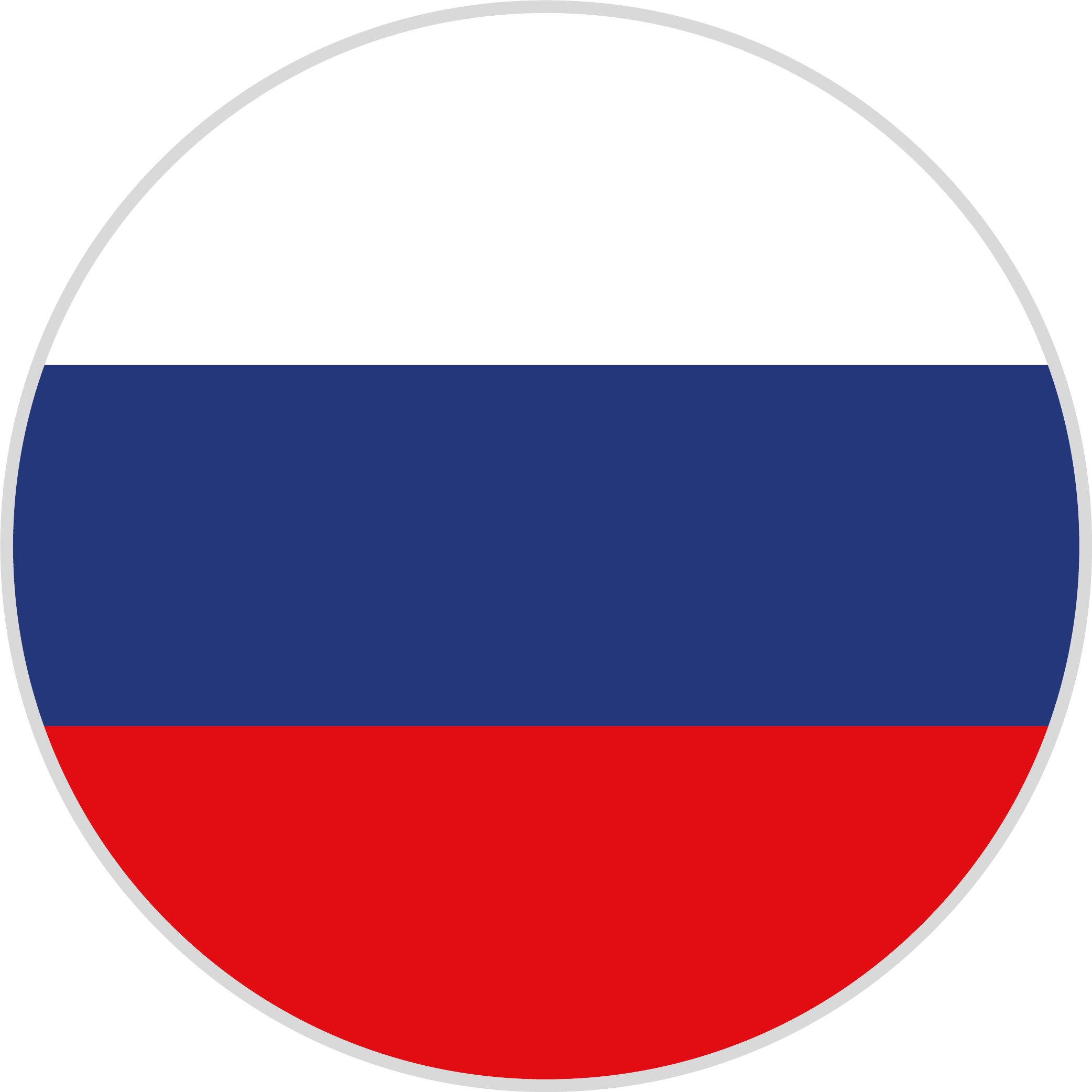 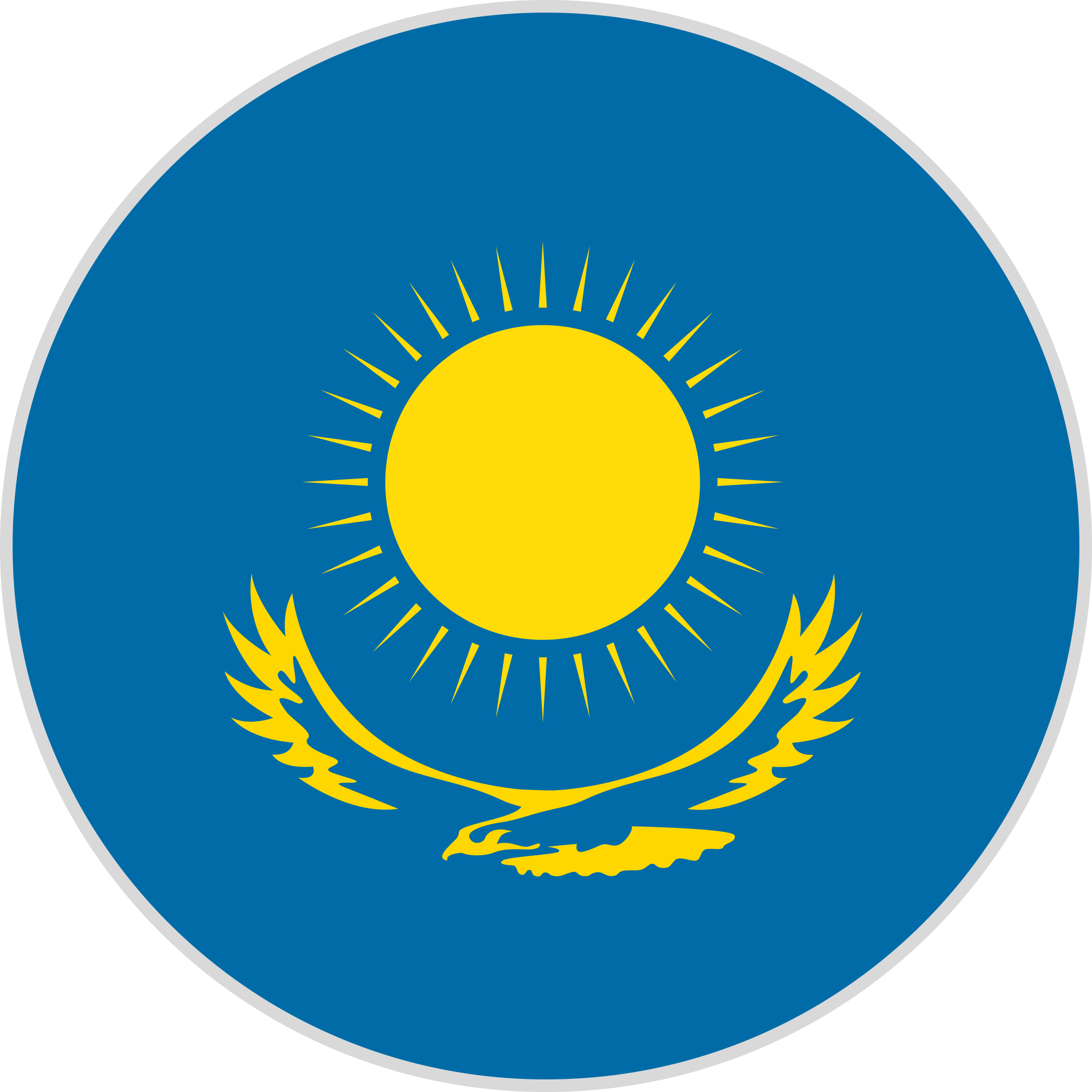 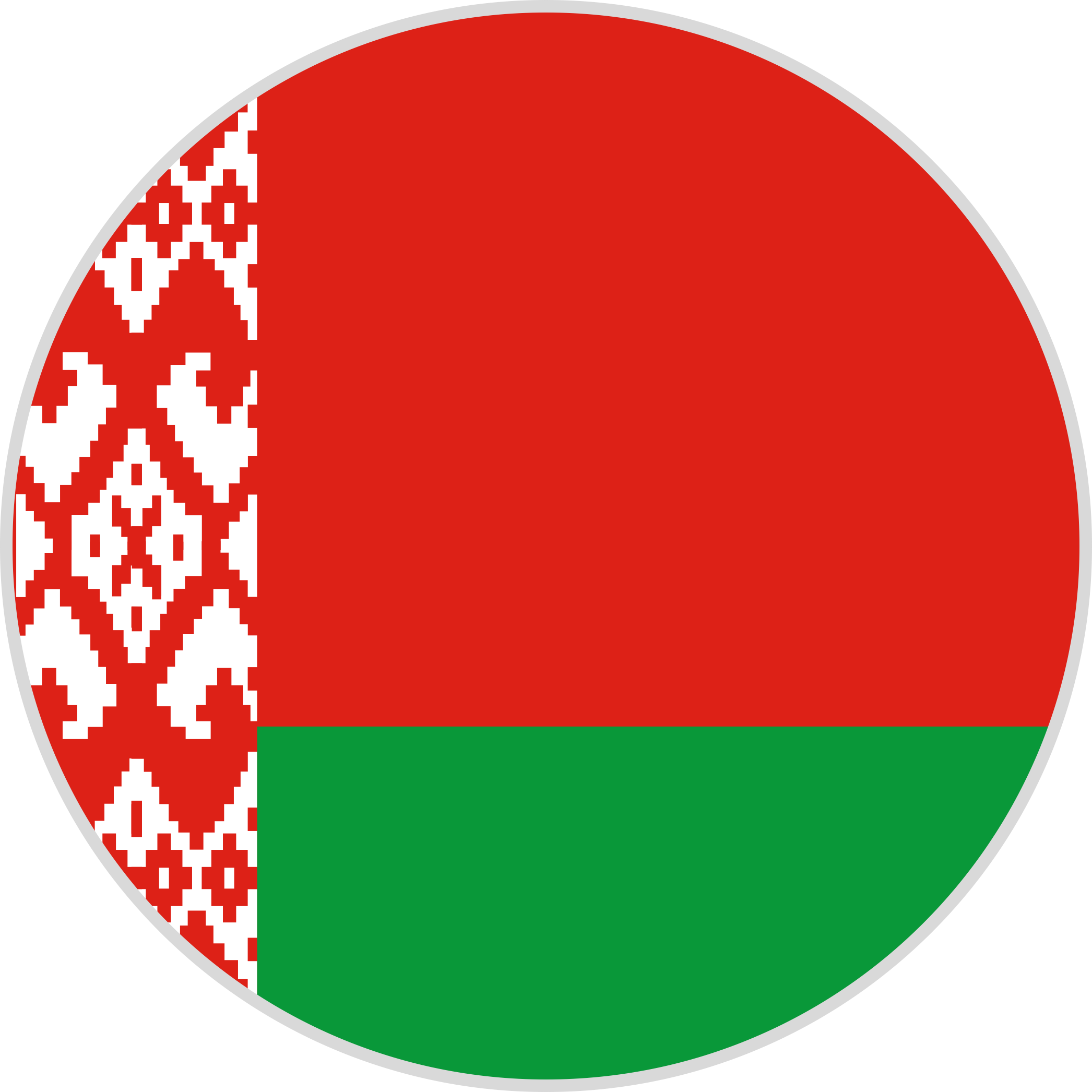 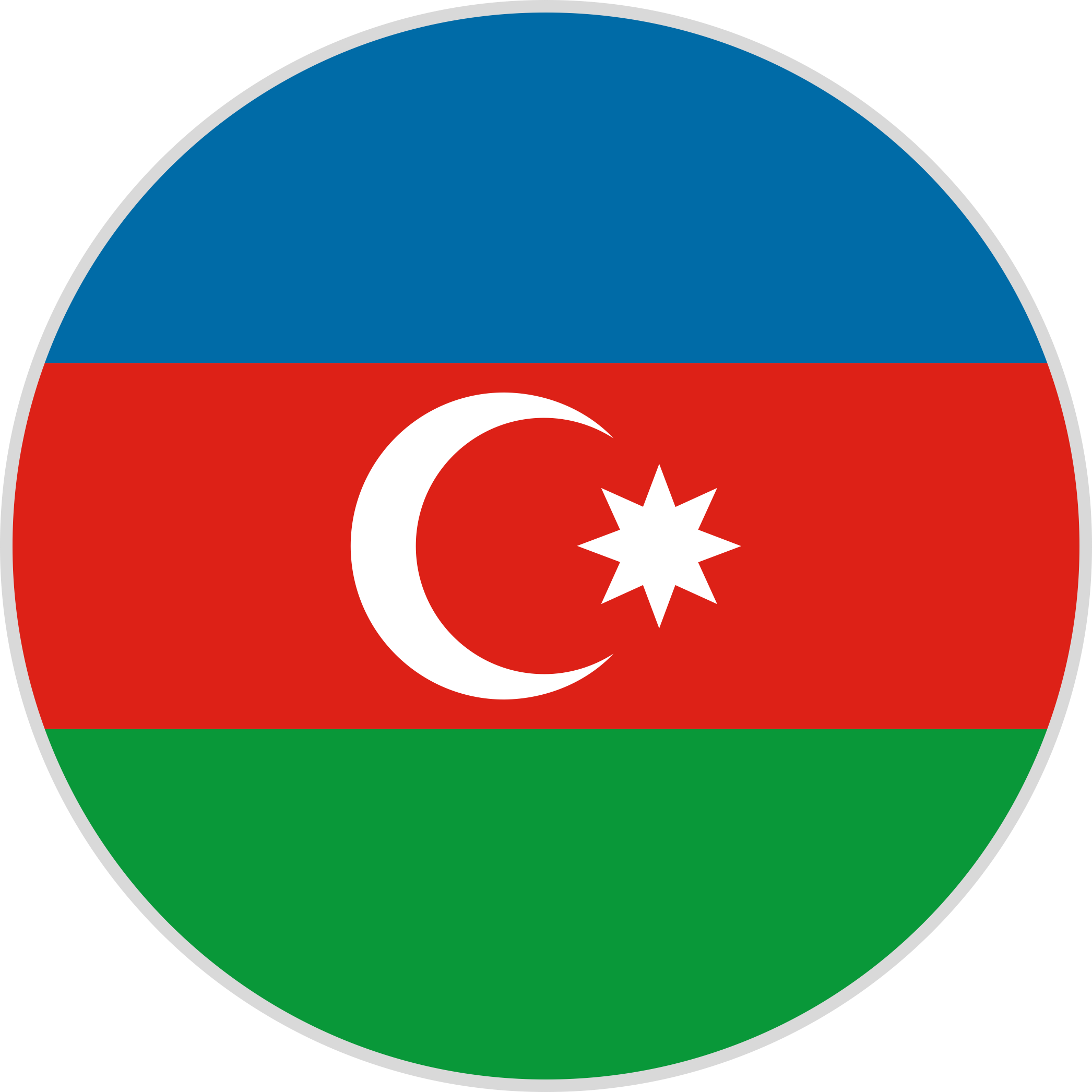 2
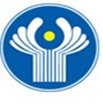 МЕРОПРИЯТИЯ 2023 ГОДА. 
КУЛЬТУРА БЕЗОПАСНОСТИ И ЛИДЕРСТВА
В соответствии с пунктами 3.4. и 3.5. Плана мероприятий, государства – участники СНГ:
проводят анализ подходов государств-участников СНГ – членов Совета представителей руководящего уровня органов регулирования безопасности при использовании атомной энергии к развитию и совершенствованию культуры безопасности в атомной энергетике в период 2023 – 2025 годов;
проводят оценку и принимают меры по постоянному совершенствованию культуры безопасности в органах и организациях, участвующих в реализации программы мирного использования ядерных технологий в 2023 году и последующих годах.
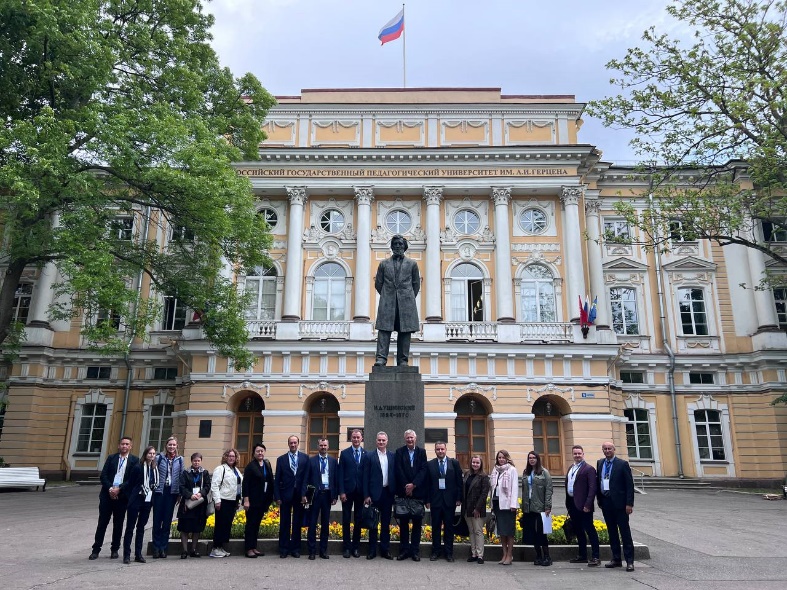 30 мая - 2 июня 2023 года - проведен Семинар «Анализ подходов и мероприятия по совершенствованию культуры безопасности и лидерства в атомной энергетике» в рамках 2-ого Международного Межотраслевого Форума по культуре обеспечения безопасности, 
Санкт-Петербург 
В ходе Семинара проведено заседание экспертной рабочей группы по согласованию «Комплекса мер по совершенствованию культуры безопасности и лидерства для обеспечения безопасности государств – участников СНГ», предлагается к утверждению
В ходе заседания эксперты обозначили наличие потребности в подготовке концепции управления знаниями.
3
[Speaker Notes: В целях содействия государствам-участникам СНГ в исполнении данных задач, АО «Русатом Сервис» провело 31 мая 2023 года семинар «Анализ подходов и мероприятия по совершенствованию культуры безопасности и лидерства в атомной энергетике» в рамках второго Международного Межотраслевого Форума по культуре обеспечения безопасности в Санкт-Петербурге в период с 30 мая по 2 июня 2023 года (далее – ММФ).

В рамках проведения Семинара решены следующие задачи:
представителям органов и организаций государств - участников СНГ представлены современные практики и подходы к оценке и развитию культуры безопасности в организациях Госкорпорации «Росатом» и зарубежных компаниях атомной индустрии, международные требования в области развития и совершенствования культуры безопасности (Международного агентства по использованию атомной энергии, далее - МАГАТЭ, Всемирной Ассоциации Операторов Атомных Станций, далее - ВАО АЭС); 
рассмотрены практики и мероприятия по интегрированию деятельности по развитию и совершенствованию культуры безопасности в систему управления организаций;
произведен обмен опытом между органами и организациями государств - участников СНГ в области оценки уровня культуры безопасности на строящихся и эксплуатирующийся объектах использования атомной энергии;
обсуждены вопросы нормативного правового регулирования аспектов культуры безопасности и лидерства, включая оценку в рамках инспекционной деятельности на различных объектах использования атомной энергии и ядерного топливного цикла;
экспертной группой Комиссии государств-участников СНГ по использованию атомной энергии согласован текст Комплекса мер по совершенствованию культуры безопасности в области использования атомной энергии в мирных целях.]
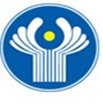 МЕРОПРИЯТИЯ 2023 ГОДА. 
АНАЛИЗ ЯДЕРНОЙ ИНФРАСТРУКТУРЫ
В соответствии с пунктами 3.1. Плана мероприятий, государства – участники СНГ:
проводят анализ институциональной основы, действующей законодательной и регулирующей базы в области регулирования ядерной и радиационной безопасности, связанной с использованием атомной энергии.
В 2023 году - проведен анализ текущего статуса по ключевым направлениям развития ядерной инфраструктуры и потребностей стран, участвующих в деятельности государств – участников СНГ по использованию атомной энергии в мирных целях (в зависимости от национальных планов по развитию ядерных энергетических программ), а именно определены меры по:
‒	развитию национальной позиции, 
‒	по развитию законодательной и регулирующей основ,
‒	по совершенствованию кадрового потенциала в области ядерной инфраструктуры.
Ключевые выявленные аспекты, для учета в ходе деятельности по ядерной инфраструктуре на пространстве СНГ:
! На начальном этапе: 
планирование ядерной энергетической программы, формирование концепций, стратегий и политик в области развития атомной энергетики, включая все аспекты ядерной инфраструктуры, создание НЕПИО,
определение политик обращения с РАО и ОЯТ, 
оценка потребностей в человеческих ресурсах и подготовка планов развития кадрового потенциала в привязке к потребностям проектов.
! На стадии развития: 
развитие эксплуатирующих организаций, организаций научно-технической поддержки, оценка текущего состояния культуры безопасности,
Формирование стратегий обращения с РАО и ОЯТ,
развитие комплексной законодательной и регулирующей основы для регулирования деятельности по использованию атомной энергии в мирных целях, 
формирование программ сохранения критически важных знаний.
4
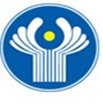 БАЗОВАЯ ОРГАНИЗАЦИЯ ПО ЯДЕРНОЙ ИНФРАСТРУКТУРЕ
В соответствии с пунктом 3.3 Плана мероприятий по развитию национальных ЯИ государств – участников СНГ:
- государства – участники СНГ и Комиссия государств – участников СНГ по использованию атомной энергии в мирных целях должны проработать вопрос создания базовой организации по ядерной инфраструктуре в 2023 году.
29.03.2023 – по итогам заседания экспертной группы государств-участников СНГ одобрен проект Положения о базовой организации государств-участников СНГ по вопросам развития национальных ядерных инфраструктур.

15.09.2023 – в ходе заседания Комиссии по экономическим вопросам при Экономическом совете СНГ одобрено придание статуса базовой организации АО «Русатом Сервис».
       08.12.2023 - утверждение положения и статуса на заседании Экономического совета СНГ.
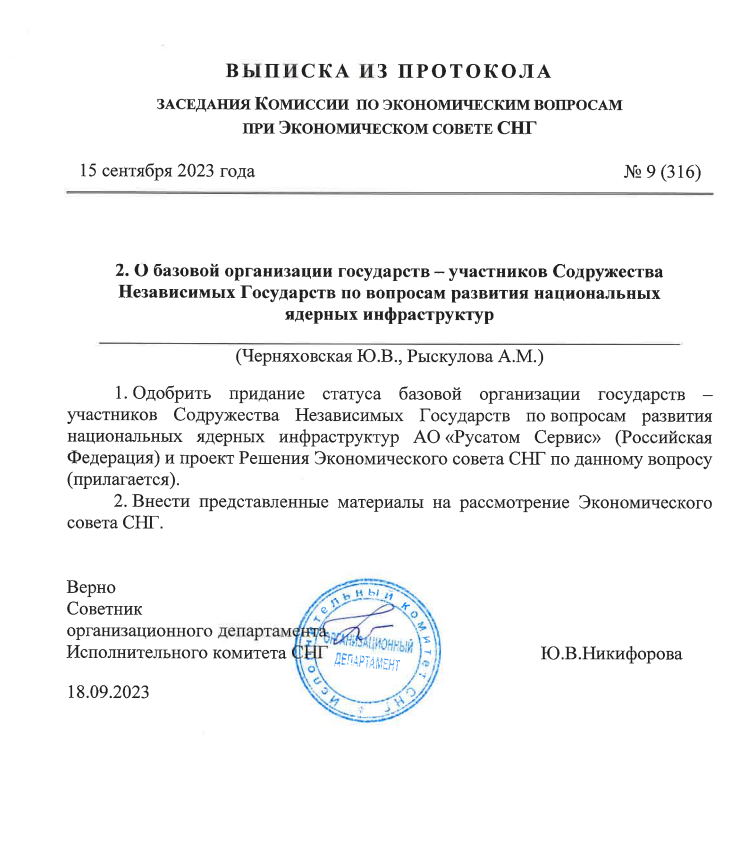 Следующие шаги:
Разработка и согласование с государствами-участниками СНГ положения Совещательного органа Базовой организации государств – участников СНГ по вопросам создания национальных ядерных инфраструктур - положения об Общественном совете из профильных органов, ведомств и организаций, участвующих в развитии национальных ядерных инфраструктур государств – участников СНГ
Проведение первого заседания Общественного совета для согласования планов работы базовой организации.
5
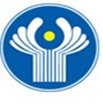 ПЛАН РАБОТЫ БАЗОВОЙ ОРГАНИЗАЦИИ ПО ЯДЕРНОЙ ИНФРАСТРУКТУРЕ НА 2024 ГОД
МЕЖДУНАРОДНЫЙ ПРОЕКТ ПО ИННОВАЦИОННЫМ ЯДЕРНЫМ РЕАКТОРАМ И ТОПЛИВНЫМ ЦИКЛАМ (ИНПРО)
В соответствии с пунктом 1.1. Плана мероприятий рассматривается проведение:
регионального мероприятия по повышению квалификации в области долгосрочного планирования и общерегиональной оценки устойчивости ядерной энергетической системы на базе инструментов МАГАТЭ ИНПРО.
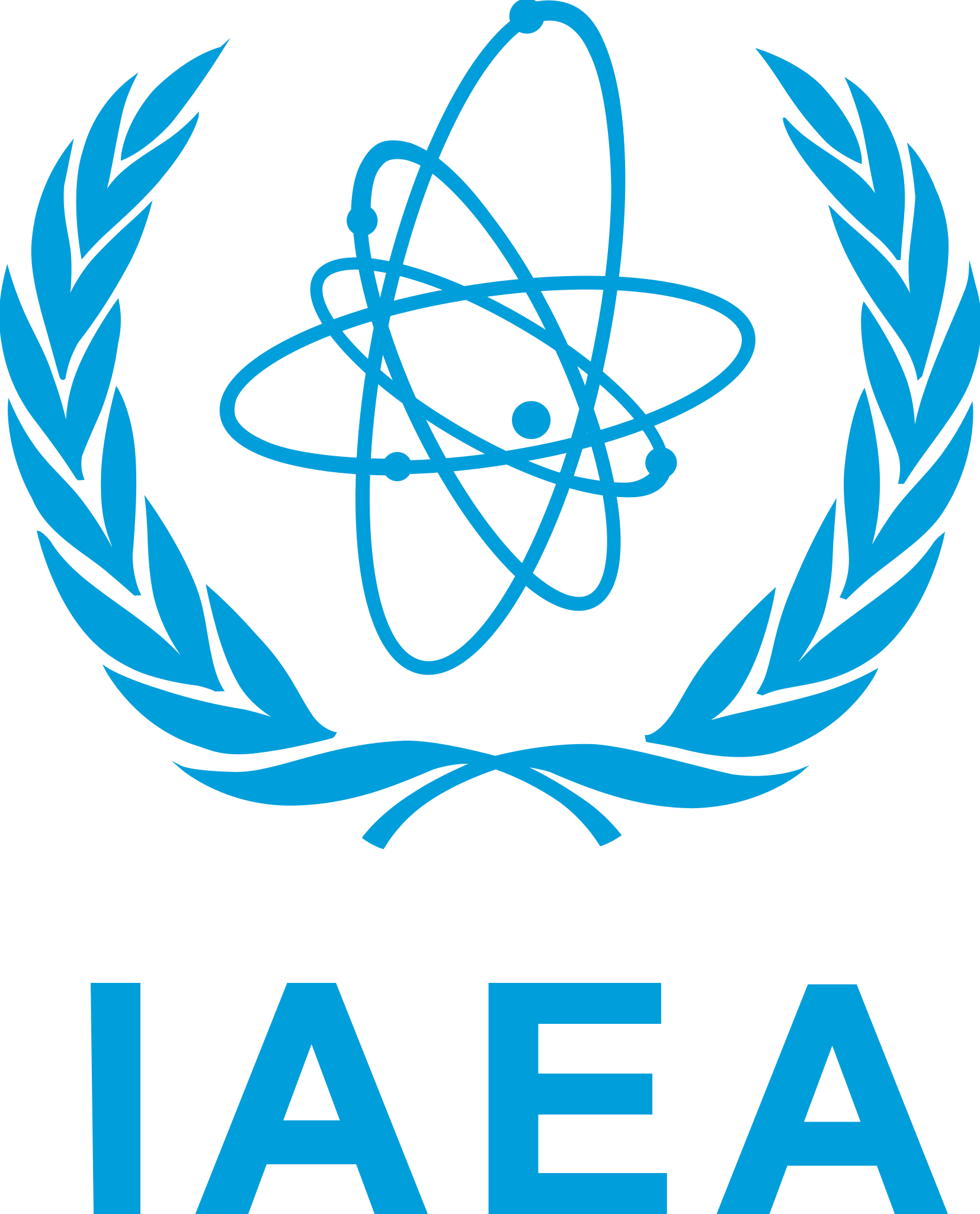 АНАЛИТИЧЕСКАЯ ПОДДЕРЖКА ДЛЯ ПОВЫШЕНИЯ УСТОЙЧИВОСТИ ЯДЕРНОЙ ЭНЕРГЕТИКИ
Связь концепции устойчивого развития с планированием энергетических систем
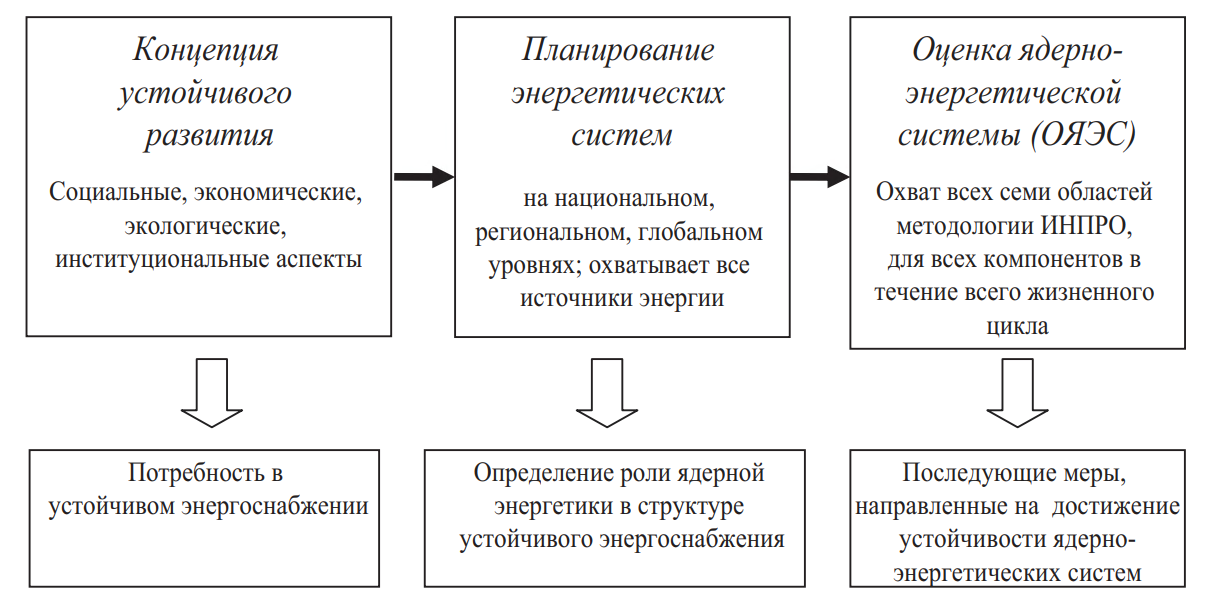 Содействие в проведении региональной школы по ознакомлению с инструментами долгосрочного планирования и общерегиональной оценки устойчивости ядерной энергетической системы с использованием методологии МАГАТЭ ИНПРО на пространстве СНГ (на русском языке).
Даты: 03-07 июня 2024 г.

Место проведения: Республика Узбекистан
https://www.iaea.org/ru/publications/8715/vvedenie-v-ispolzovanie-metodologii-inpro-dlya-ocenki-yaderno-energeticheskih-sistem
6
[Speaker Notes: Ядерно-энергетическая система (ЯЭС), как это определено в методологии ИНПРО, состоит из всех элементов этой ЯЭС, включая реактор, начальную стадию топливного цикла, от добычи и переработки руд, затем конверсии, обогащения и изготовления топлива, а также установки конечной стадии топливного цикла, включая переработку топлива, если это применимо, а также обращение с отходами и снятие с эксплуатации. Полный жизненный цикл всех этих элементов должен быть оценен «от колыбели до могилы». В рамках методологии ИНПРО, в состав ЯЭС также входит инфраструктура и институциональные аспекты, такие как правовая база, электросети, промышленный потенциал и кадровые ресурсы. Методология ИНПРО, по определению, включает в рассмотрение как инновационные проекты ядерных установок, которые радикально отличаются от эксплуатируемых установок, так и эволюционные проекты, которые развились из существующих (находящихся в эксплуатации) установок. Таким образом, методология ИНПРО может использоваться как для оценки систем, планируемых к развертыванию в ближайшей перспективе, так и для систем, разрабатываемых на более отдаленную перспективу.]
УПРАВЛЕНИЕ И СОХРАНЕНИЕ ЗНАНИЙ. ПОЛИТИКА И СТРАТЕГИЯ РАЗВИТИЯ КАДРОВ
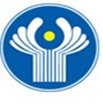 В 2024 году запланированы:
Разработка проекта документа «Типовая национальная политика и стратегия развития кадрового потенциала для новых проектов сооружения АЭС большой мощности и АЭС малой мощности, предусматривающая аспекты сохранения знаний»
Разработка проекта концепции управления знаниями в государствах-участниках СНГ, включающую в себя формирование и поддержание культуры безопасности и лидерства в государствах-участниках СНГ
Ядерные технологии основаны на знаниях и опираются на квалифицированных работников и их ноу-хау. 

Аспекты управления и сохранения знаний являются составной часть системы управления, и должны быть продуманы на этапе планирования развития человеческих ресурсов.
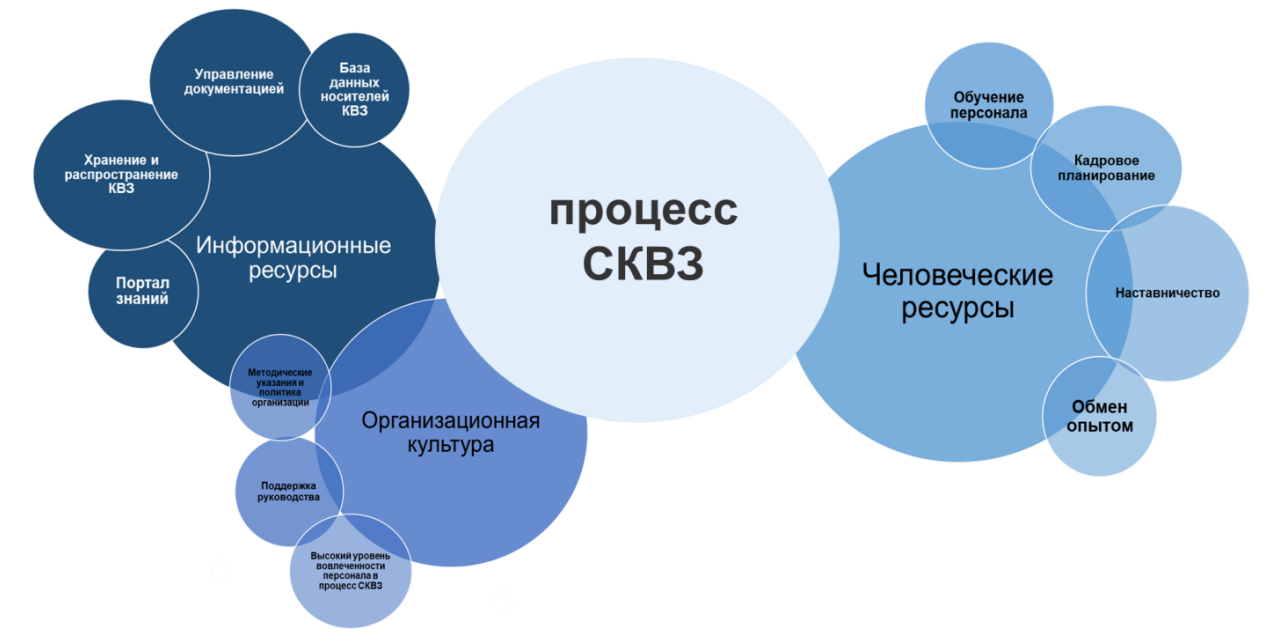 вкл. управлению знаниями
Цифровизация
Процесс сохранения критически важных знаний (КВЗ)
Карьерное планирование
Дублирование
(развитие, планирование карьеры)
Культура безопасности и лидерства
Безопасность
Устойчивое развитие
Система мотивации
ИСУ
Процесс управления знаниями
Самооценка, отчетность
ИСУ – интегрированная система управления
7
Источники: на базе https://niirosatom.ru/project/suz/?ysclid=lkayvce0xf63640807; Технологии управления знаниями в Госкорпорации «РОСАТОМ» Владимир Лещенко Начальник отдела системы управления знаниями АО «Наука и инновации» Научный дивизион Госкорпорации «Росатом», Слайд 1 (almau.edu.kz); ROSATOM’s Vision of Managing Knowledge for Innovative Development V. Pershukov; Управление знаниями в РОСАТОМ. Какие проблемы заставили атомного гиганта внедрить knowledge management? 01.11.2022,  https://teamly.ru/blog/rosatom?ysclid=lkayvg817n572748600; Таланты и преемники: как сохранить критически важные для отрасли знания 19 октября 2022, https://strana-rosatom.ru/2022/10/19/talanty-i-preemniki-kak-sohranit-kr/?ysclid=lkayxv1cn7354465328; Опыт сохранения критически важных знаний в проектном производстве Некруглый стол «PROресурсы», Презентация PowerPoint (sovnet.ru)
[Speaker Notes: КВЗ – знания, определенные должностной инструкцией, овладение которыми считается обязательным для лиц, назначаемых на данную должность, прежде чем им разрешат самостоятельно решать задачи и выполнять обязанности, предписанные должностной инструкцией, а также персональные знания и опыт работника

Задачи управления знаниями:
Обеспечение внешнего и внутреннего трансфера знаний;
Повышение эффективности основной деятельности;
Повышение безопасности (в т.ч. ядерной и радиационной);
Обеспечение доступа к знаниям и научно-технической информации для внешнего пользователя
Минимизация рисков потери критических знаний и нарушения процесса передачи знаний между различными подразделениями.]
Международный консенсус МАГАТЭ в области управления знаниями
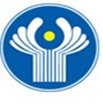 Управление знаниями
Комплексный, системный подход к выявлению знаний организации, управлению ими и обмену ими, позволяющий группам людей коллективно создавать новые знания, помогающие в достижении целей организации.
Глоссарий МАГАТЭ, 2022
Политика и система Росатома по управлению ядерными знаниями охватывает: 

Выявление ядерных знаний и пробелов для управления ими (прежде всего, в области НИОКР и критически важных знаний).
“В Российской Федерации Государственная корпорация по атомной энергии “Росатом” применяет комплексный корпоративный подход к управлению ядерными знаниями. Формально являясь подходом к организационному управлению, учитывая размер "Росатома" и его вес в национальном атомном секторе, этот корпоративный подход может также служить ресурсом для разработки национальных программ управления знаниями в области ядерной безопасности”.
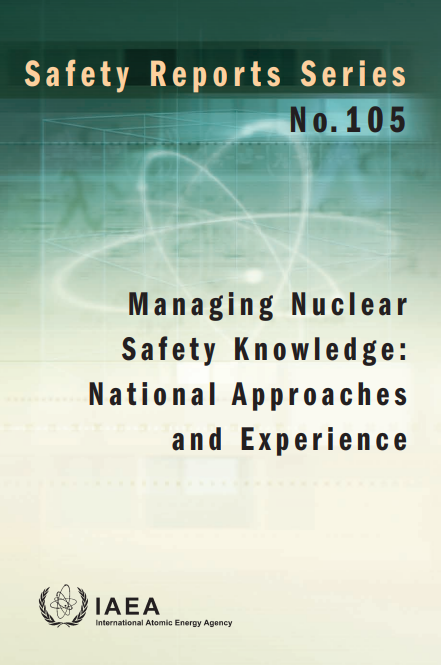 Управление знаниями: извлечение и формализация знаний
Обмен знаниями: структурирование и передача знаний (поток нематериальных активов + интегрированная система управления) 
Создание новых знаний: научно-исследовательские и промышленные программы и проекты (технологический поток), развитие персонала (кадровый поток)
2021
8
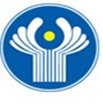 ПРОВЕДЕНИЕ СЕМИНАРОВ
Многосторонний формат
Подготовка и проведение выездного научного (обучающего) визита по вопросам оценки состояния культуры безопасности и лидерства в эксплуатирующей организации, включая оценку локальной регламентирующей документации в области культуры безопасности (стандарты, положения, инструкции, методики и т.д.), устанавливающей требования к деятельности по совершенствованию культуры безопасности в организации, инструментам лидерства и обеспечению надежности персонала.
Предлагаемое место проведения: Республика Казахстан. Подлежит дополнительному согласованию.
Проведение семинара в формате видеоконференции в области формирования комплексного закона об использовании атомной энергии и требований конвенций в области использования атомной энергии.

Двусторонний формат (Республика Кыргызстан)
Проведение выездного обучающего семинара по вопросам формирования организации – исполнителя ядерной-энергетической программы, подготовки национальной политики, стратегии и программы развития проекта АСММ, основанных на результатах проведенных исследований в области включения атомной энергетики в энергосистему страны.
9
КООРДИНАЦИЯ УСИЛИЙ И СОТРУДНИЧЕСТВА В СОВЕРШЕНСТВОВАНИИ ЯИ
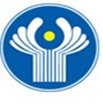 НАЦИОНАЛЬНЫЙ ПЛАН РАЗВИТИЯ ЯДЕРНОЙ ИНФРАСТРУКТУРЫ
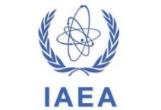 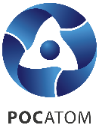 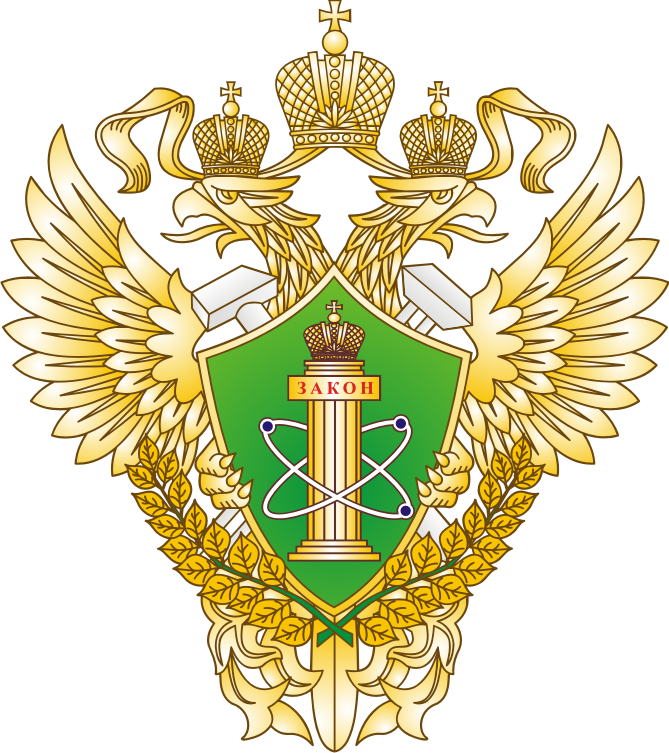 ПОДДЕРЖКА МАГАТЭ (Интегрированный план содействия)
ПОДДЕРЖКА РОСТЕХНАДЗОРА И РОСАТОМА
НАЦИОНАЛЬНАЯ ядерная инфраструктура
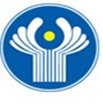 СОТРУДНИЧЕСТВО ПО ЛИНИИ АТОМ СНГ:
ЯИ управления -  программа по яи, БО по ЯИ
Яи регулирования - Совет представителей руководящего уровня органов регулирования безопасности при использовании атомной энергии Атом-СНГ
10
ПРОЕКТ РЕШЕНИЯ ЗАСЕДАНИЯ КОМИССИИ ПО П. 4. ПОВЕСТКИ
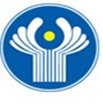 4.1. Принять к сведению информацию заместителя генерального директора по  ядерной инфраструктуре АО «Русатом Сервис» Черняховской Ю.В. о проведенных в 2023 году мероприятиях по выполнению Программы по развитию национальных ядерных инфраструктур государств-участников СНГ.
4.2. Одобрить представленный план мероприятий на 2024 - 2025 годы в рамках исполнения Программы по развитию национальных ядерных инфраструктур государств-участников СНГ.
4.3.  Просить членов Комиссии совместно с заинтересованными ведомствами государств – участников СНГ содействовать проведению работ, предусмотренных на 2024 - 2025 годы Планом мероприятий, и проинформировать о их выполнении Секретариат Комиссии.
11
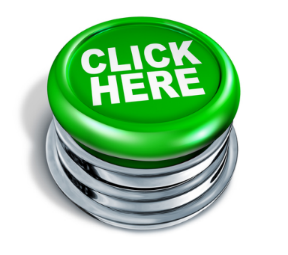 Спасибо
за внимание!
Брошюра по ядерной инфраструктуре и устойчивому развитию
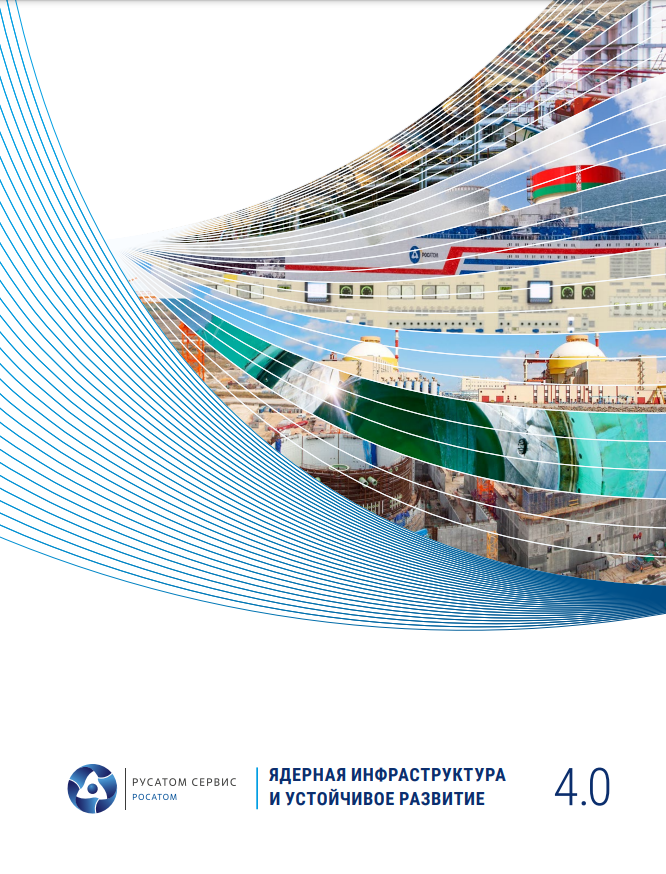 Юлия Черняховская
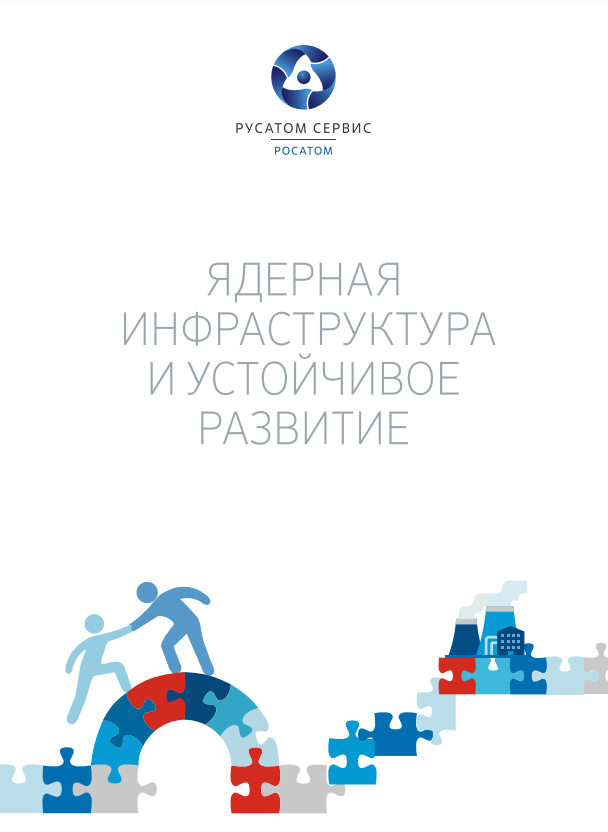 Заместитель директора филиала по подготовке кадров и по ядерной инфраструктуре
АО «Русатом Сервис»
Доцент факультета бизнес- информатики и управления сложными системами Национального исследовательского ядерного университета «МИФИ»

+7 903 526 77 08 
E-mail: ych@rusatomservice.ru
Июль 2023